Конкурс экологических проектов онлайн
 
 
 

Проект
 «Школа – за экологию!»
 
 
Авторы проекта: 
Маннанова Анастасия, Кошкина Татьяна,
обучающиеся 8 класса МОУ СОШ с.Красная Горка

Руководитель: 
Богомолова Вера Сергеевна, учитель химии
Цель проекта: содействие улучшению  экологической обстановки в микрорайоне школы, формирование экологической культуры школьников на основе трудового, духовно – нравственного развития личности через совместную деятельность учащихся, родителей, педагогического коллектива, жителей села Красная Горка в благоустройстве пришкольного участка и прилегающих территорий.

Задачи проекта:

 - формирование у подрастающего поколения активной гражданской позиции;
- воспитание экологической культуры и экологического сознания школьников;
содействие нравственному, эстетическому и трудовому воспитанию школьников;
 формирование чувства личной ответственности за состояние окружающей среды;
развитие инициативы и творчества школьников через организацию социально значимой деятельности – благоустройство пришкольной территории;
  привлечение школьников к поиску механизмов решения актуальных проблем местного сообщества через разработку и реализацию социально значимых проектов.
Надо ли проводить работу 
по  улучшению облика школьной территории?
- да – 100 %,
- нет – 0%
Что Вы делаете, чтобы сохранить чистоту  парка, пруда? 
- берегу и стараюсь охранять – 60 %
- берегу сам и контролирую других – 35 %
- ничего не делаю – 5 %
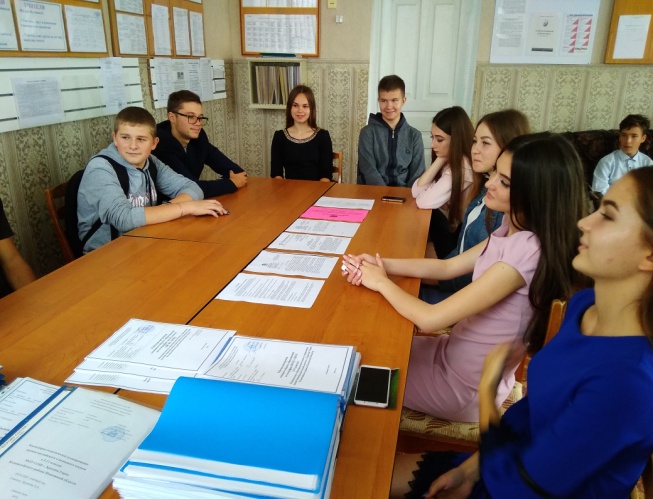 Опрос жителей с.Красная Горка, учащихся, родителей, педагогов МОУ СОШ с.Красная Горка:
70%  - недовольны состоянием территорий, из них 45% согласны участвовать в благоустройстве прилегающей территории и оказать посильную помощь школе.
Основные этапы реализации проекта
I этап.  Подготовительный.
Оценка экологической обстановки, сбор и обработка информации, анкетирование, 
опрос общественного мнения жителей села
II этап.  Практический.
Сбор семян 
Выращивание рассады
Посадка саженцев деревьев.
Уход за растениями
IV этап.  Информационно-просветительский.
Распространение в школьных и местных СМИ, школьном сайте в сети Интернет  информации о деятельности учащихся по реализации проекта
III этап.  Обобщающий.
Анализ полученных результатов.
Подготовке презентации проекта
Направление 1 «Экологический университет»
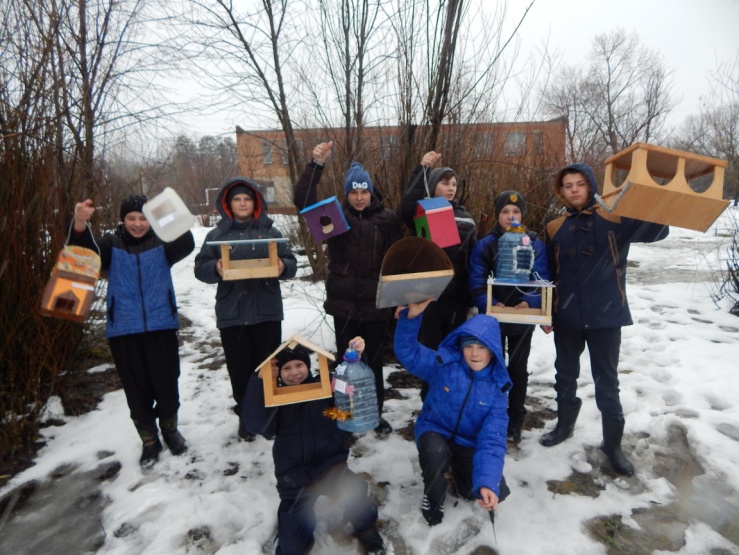 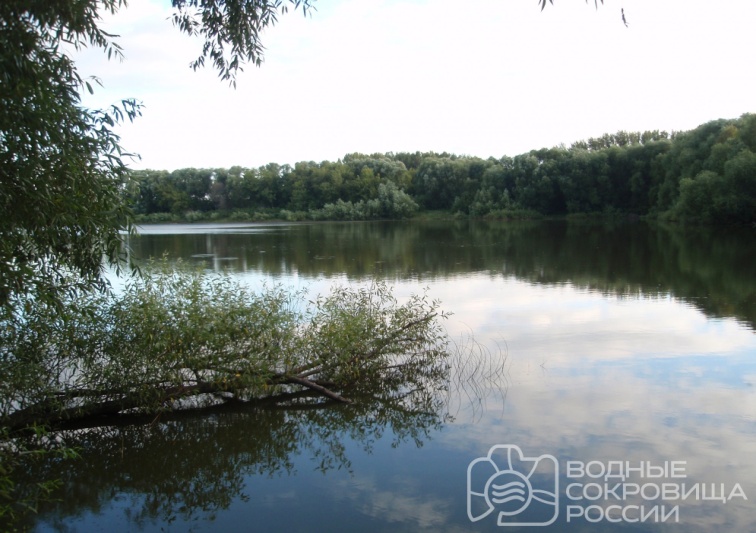 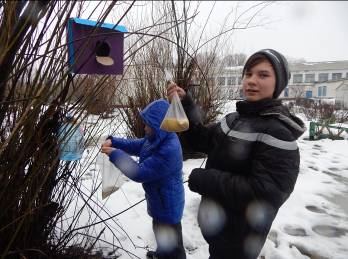 Экоурок и Всеросийский фотоконкурс «Водные сокровища России» 
в рамках федеральной целевой программы «Вода России».
Номинация «Пейзажи» – изображения ландшафтов, ключевую роль в которых играют водные объекты
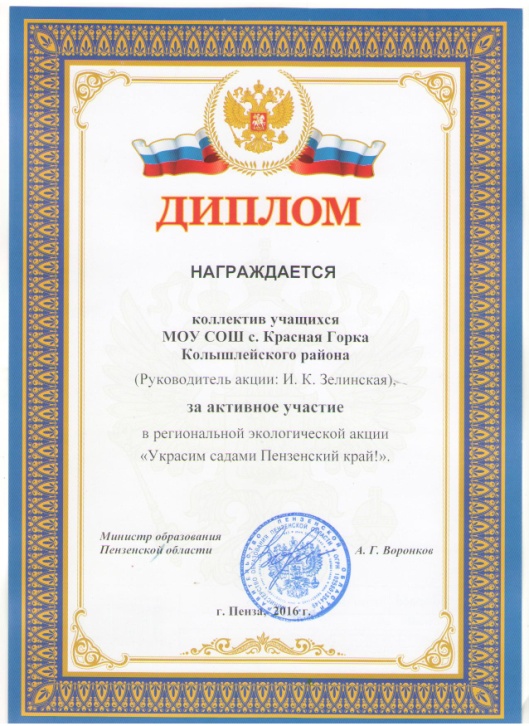 Операция «Птицеград»
Районная экологическая акция «Украсим садами Пензенский край»
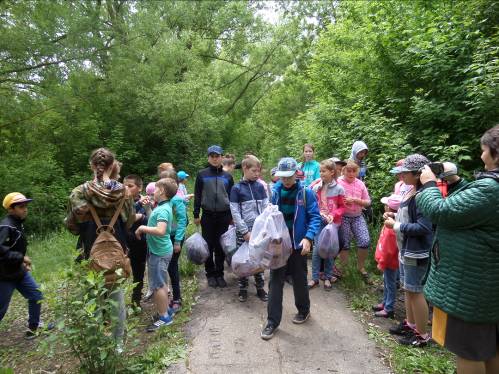 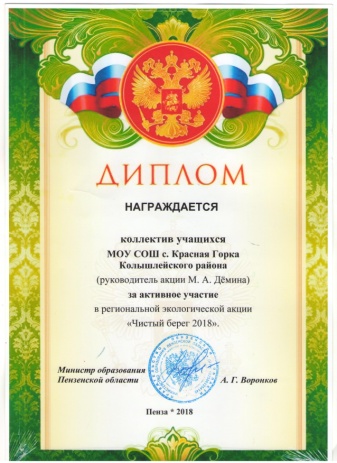 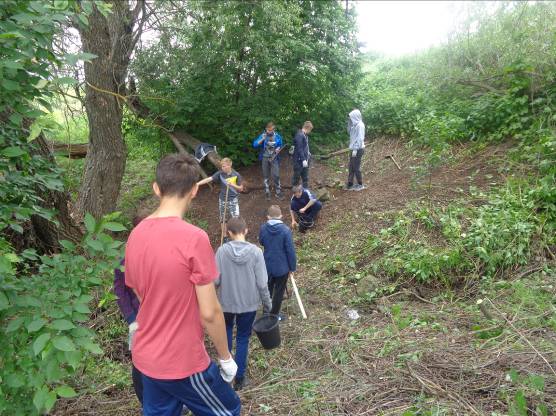 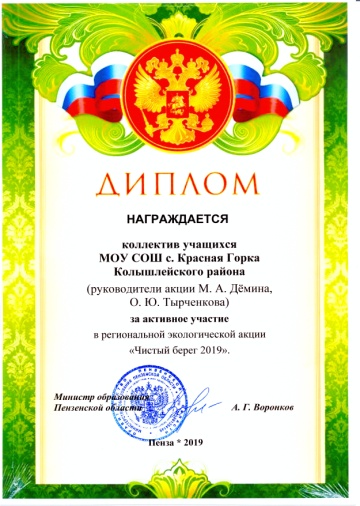 Региональная 
экологическая акция 
«Чистый берег»
Очистка родника 
в с.Чубаровка
Сохранять чистоту и красоту водоемов очень просто. Для этого надо:
-  Любить родные места отдыха; 
- Не мусорить, сохранять берега водоемов в чистоте и просить об этом окружающих.
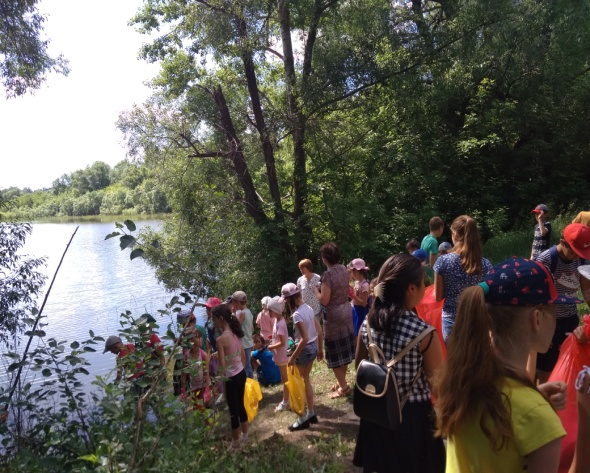 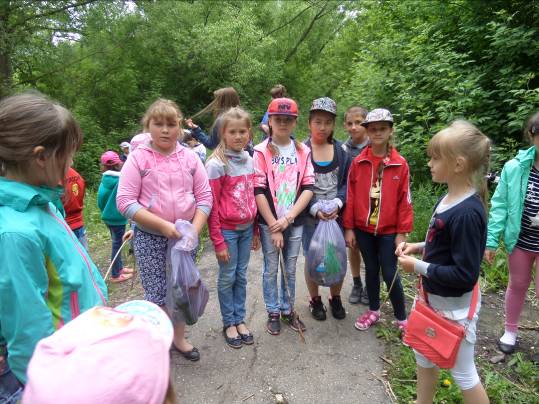 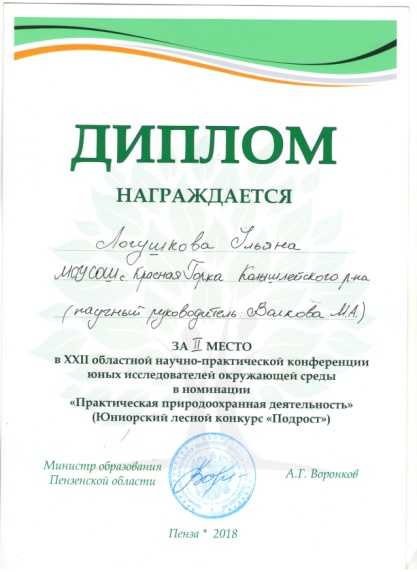 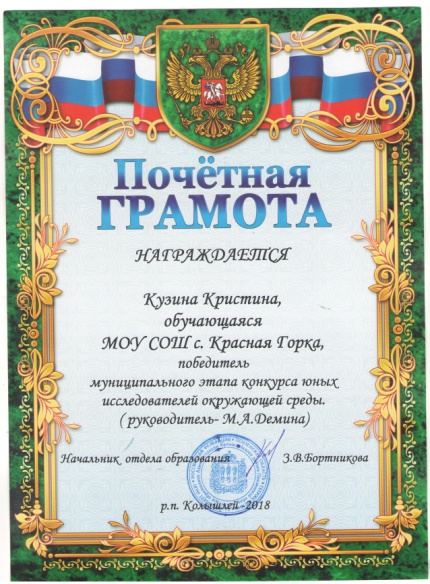 Направление 2 
«Мои шаги в экологию»
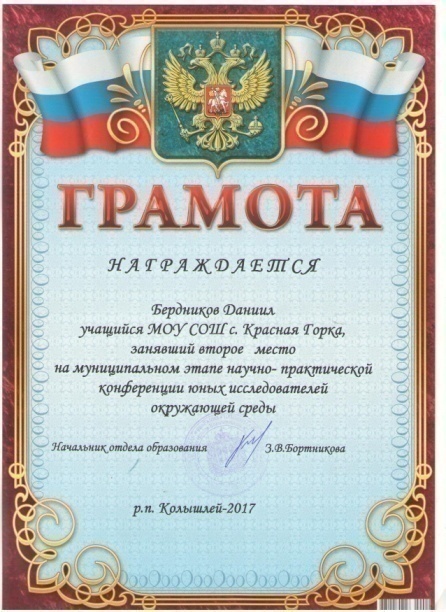 Областной этап Всероссийского юниорского лесного конкурса «Подрост» («За сохранение природы и бережное отношение к лесным богатствам) – 2 место
Районная и областная научно-практическая конференция юных исследователей окружающей среды –2 место
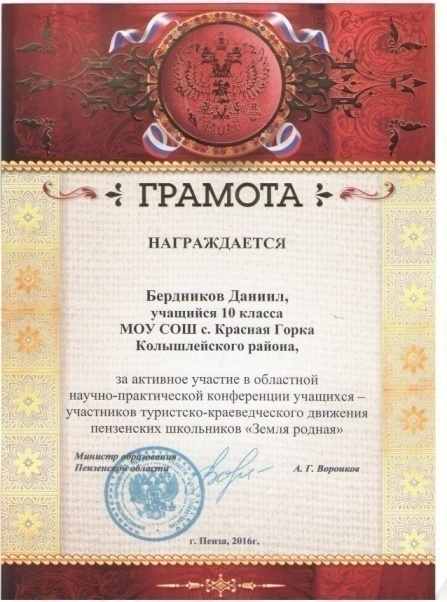 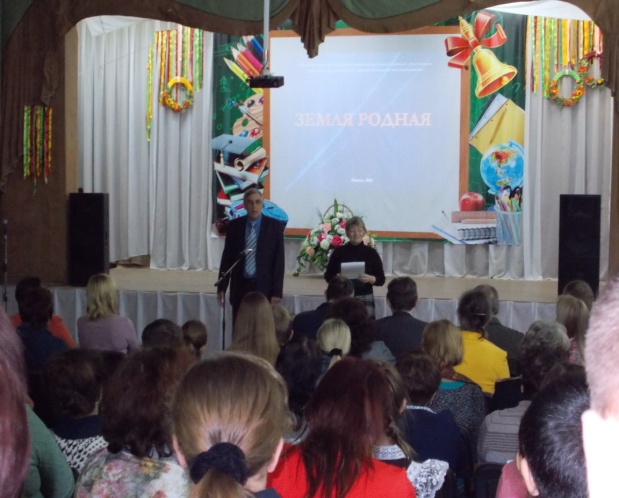 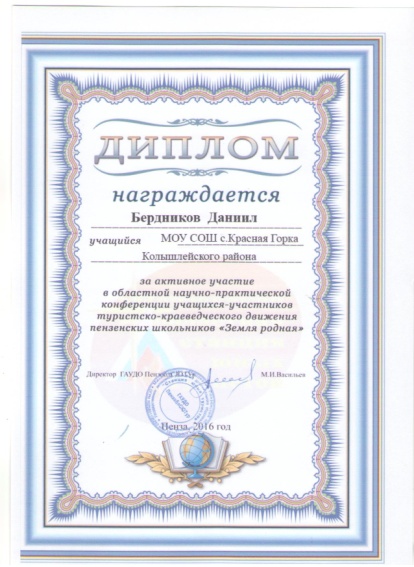 Региональный этап Всероссийского конкурса
 «Моя малая Родина: природа, культура, этнос» –
 2 место
Областная НПК 
«Земля родная»
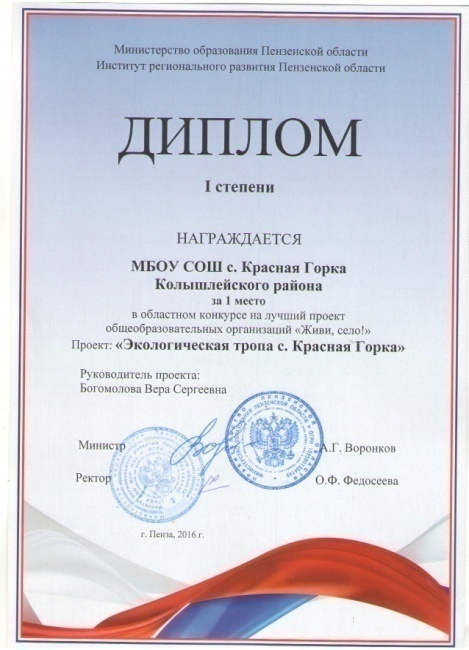 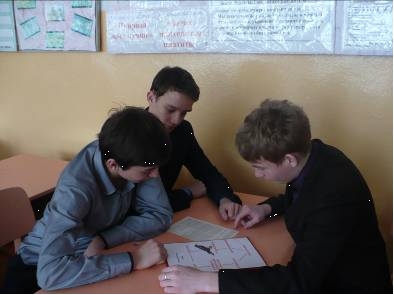 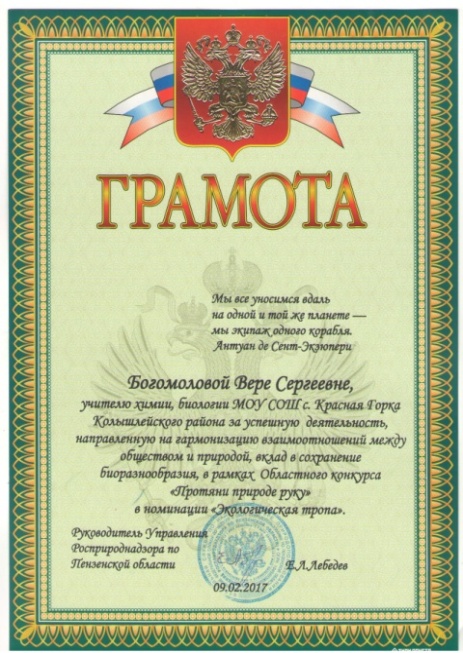 Областной конкурс «Протяни природе руку»
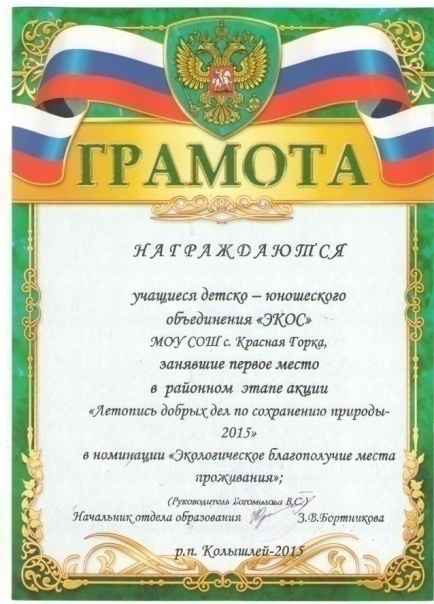 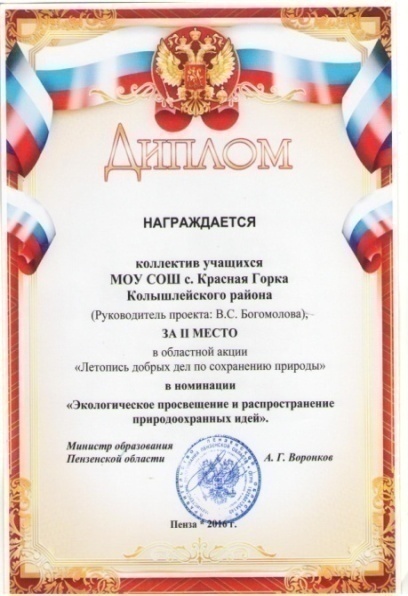 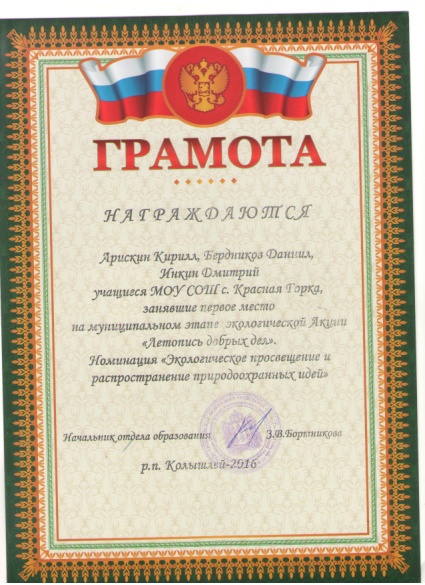 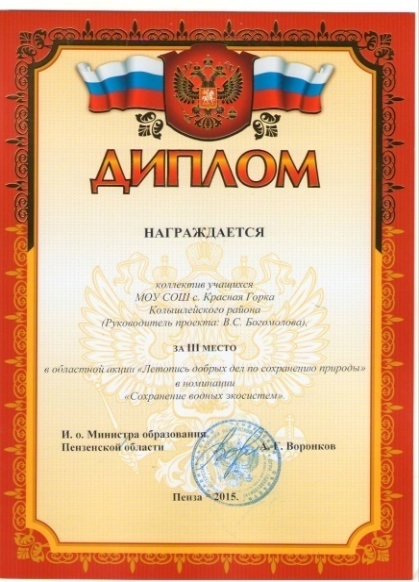 Районный и областной этапы экологической акции 
«Летопись добрых дел по сохранению природы»
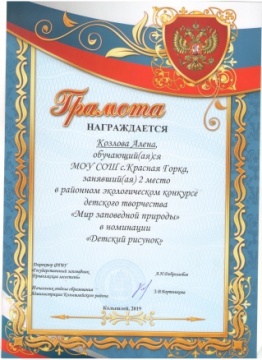 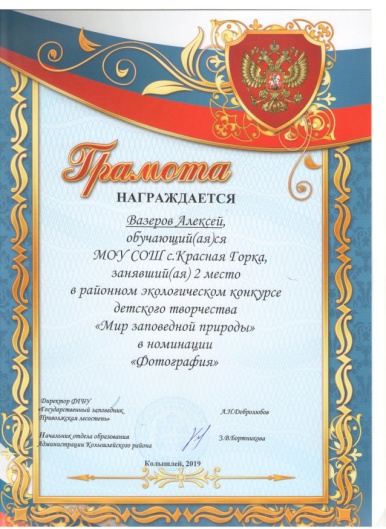 Направление 3 
«Как прекрасен этот мир»
Районный конкурс детского творчества 
«Мир заповедной природы»
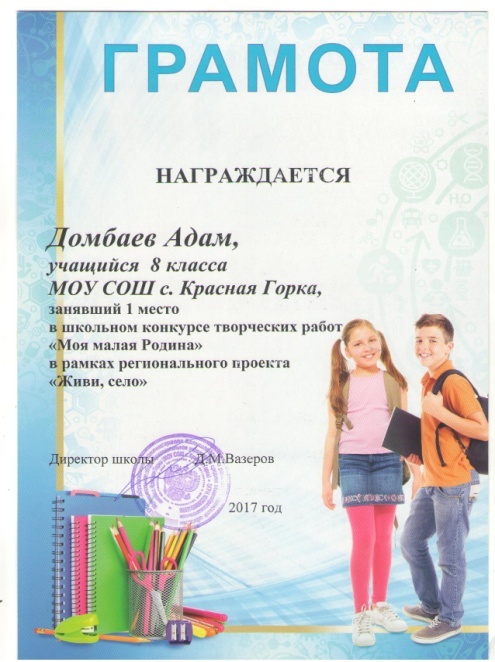 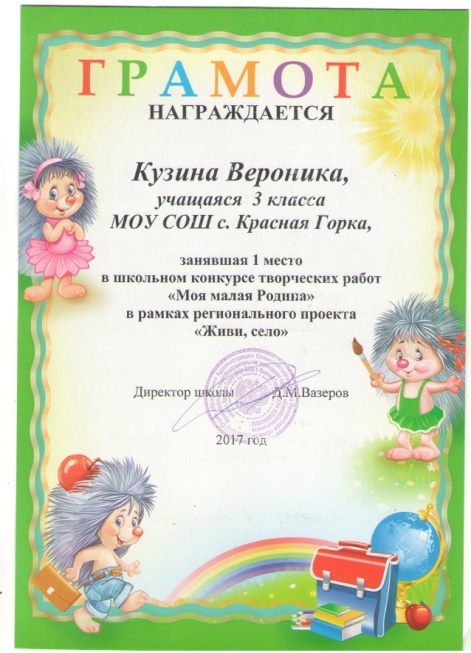 Конкурс творческих работ 
«Моя малая Родина»
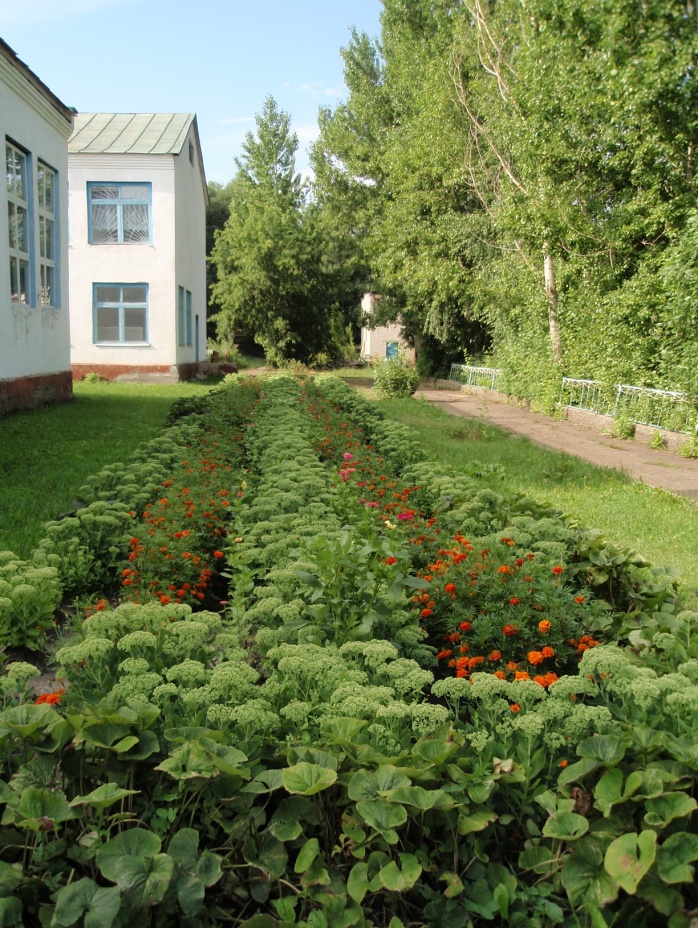 Направление 3 «Как прекрасен этот мир»
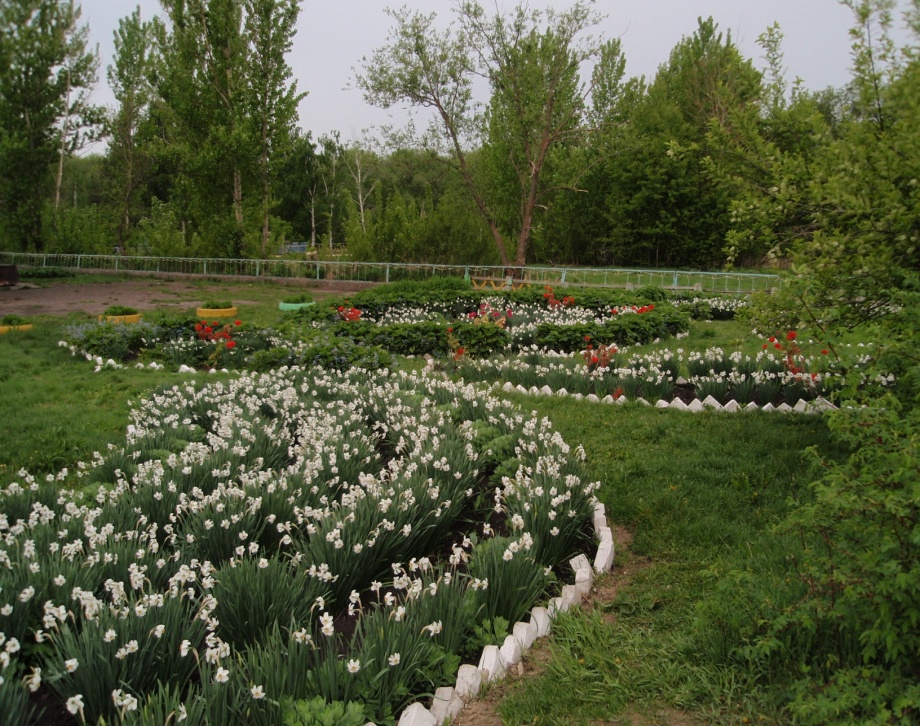 Акция 
«Красивая 
школа»
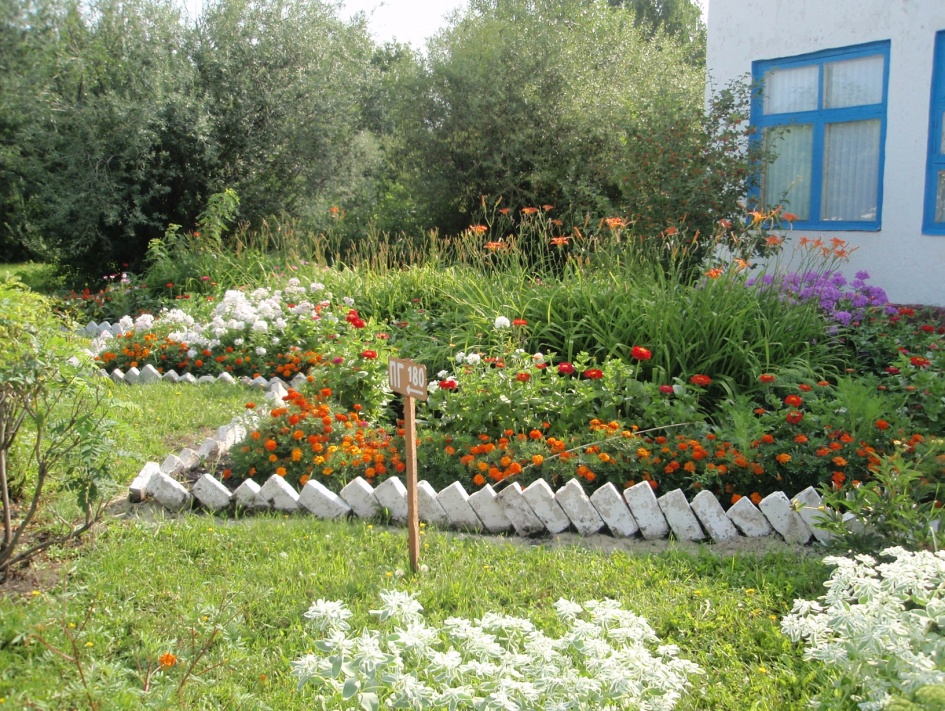 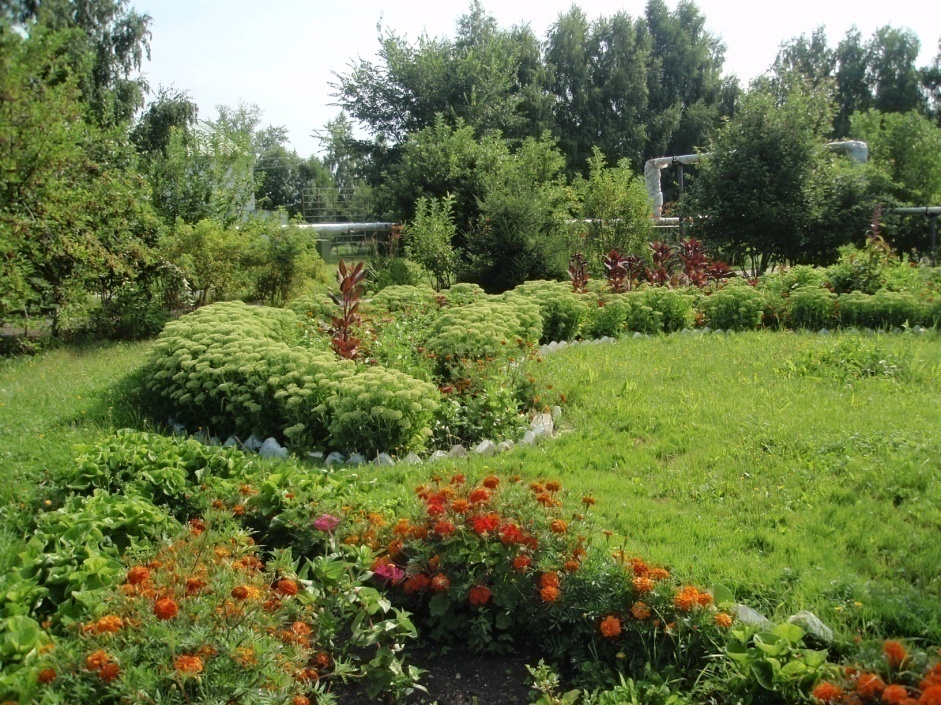 Направление 4 «От чистого дома к зеленой планете»
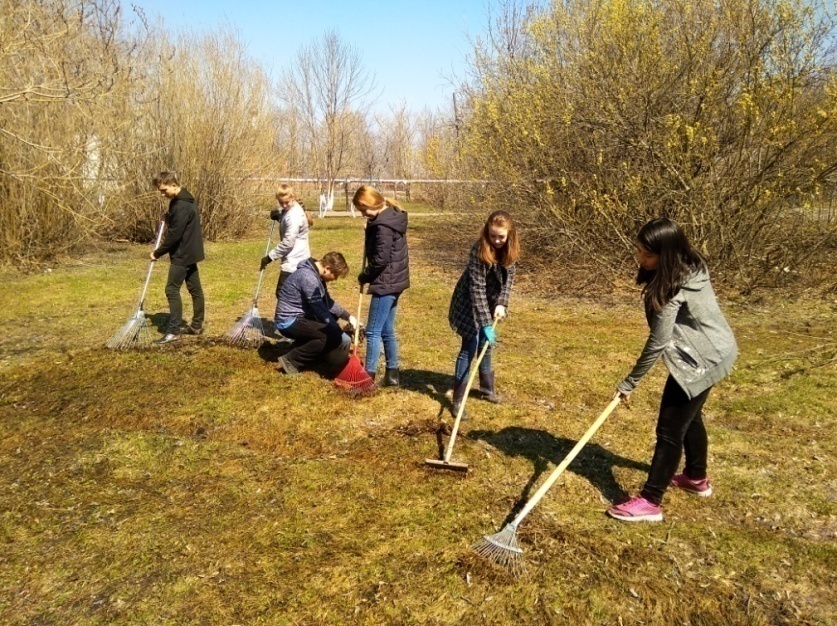 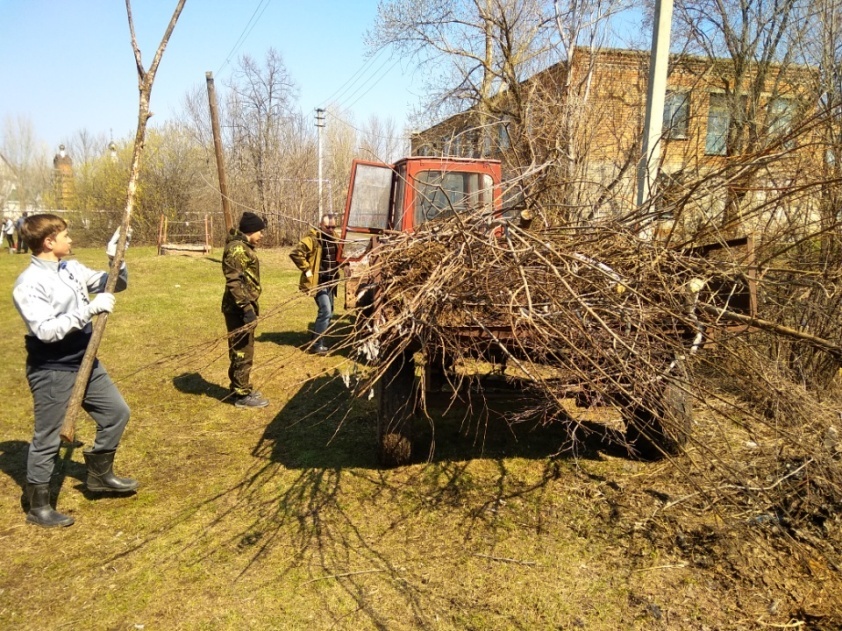 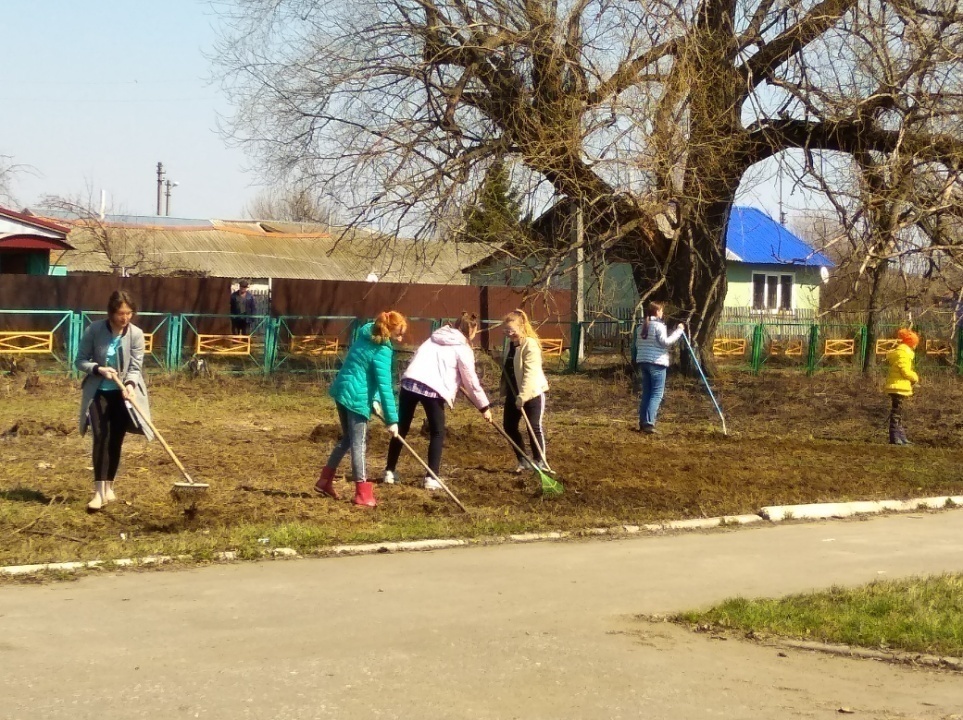 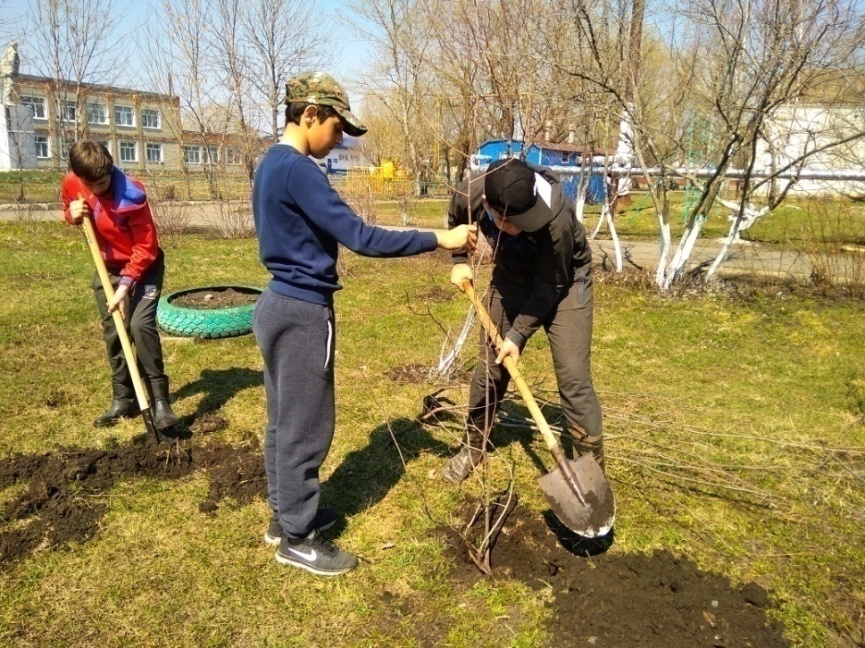 Марафон экологических мероприятий под знаком Всероссийского экологического субботника «Зеленая Весна»
Экодесант «Посади дерево»
Направление 5  «Посмотри на мир с любовью»
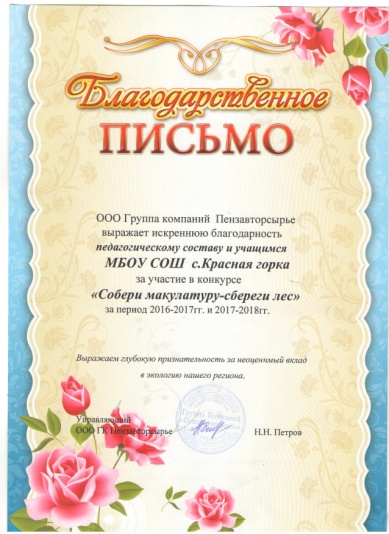 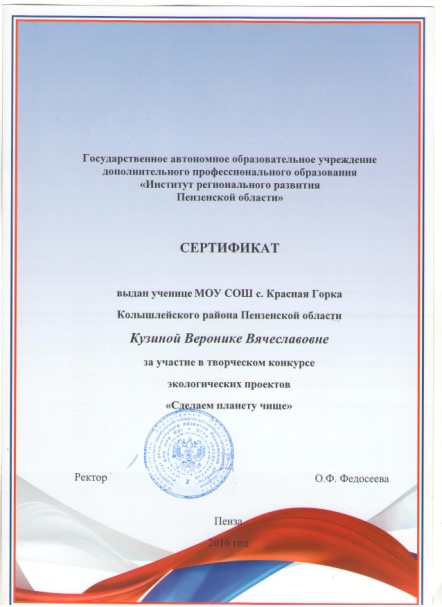 Участие во Всероссийском Эко-марафоне «Переработка»
Областной творческий конкурс экологических проектов «Сделаем планету чище»
Ожидаемые результаты:

- повышение экологической культуры учащихся, повышение уровня заинтересованности в защите и сохранении природной среды;
- привлечение внимания населения села Красная Горка к проблемам озеленения и благоустройства территории, сохранения экологической безопасности по месту жительства.


Оценка результатов.
    
    Комиссия по подведению итогов проводимых мероприятий. В состав комиссии входят педагоги, родители (законные представители), учащиеся (члены Управляющего совета МОУ СОШ с. Красная Горка и детской организации СУПиР,  представители Администрации Лачиновского сельсовета.
Социальные партнеры проекта
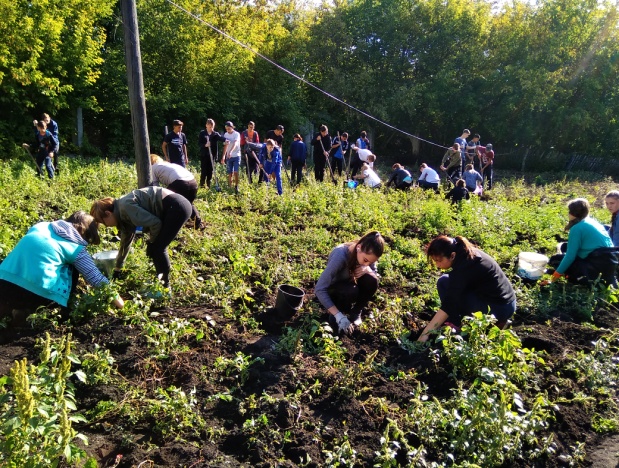 Если бы каждый человек на клочке земли сделал всё, что он может – 
как прекрасна была бы наша Земля»

                                                            А.П.Чехов
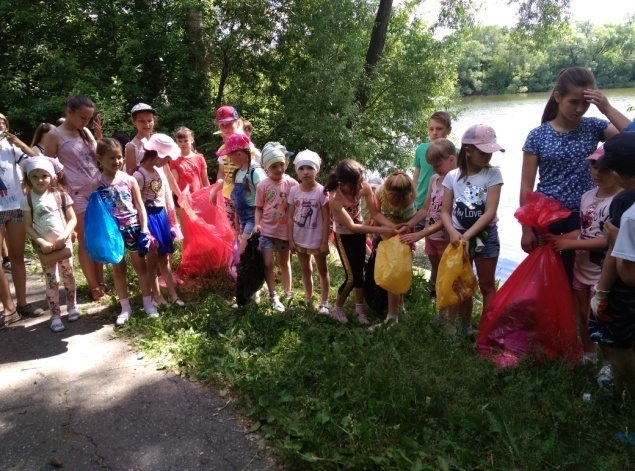 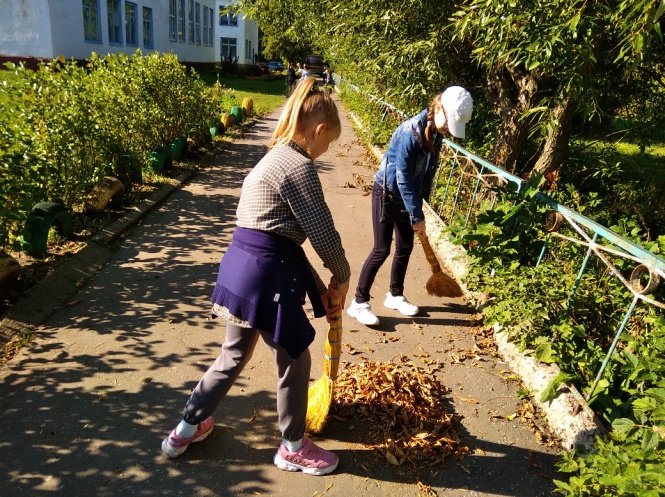 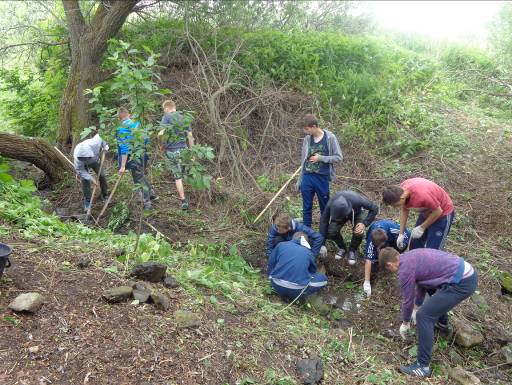 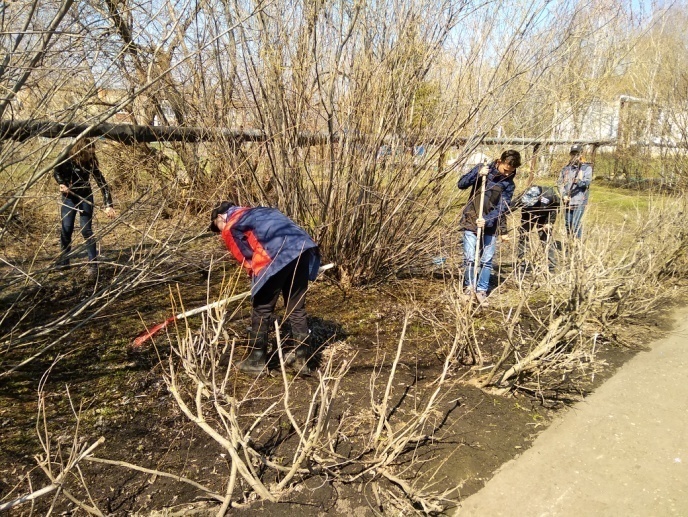 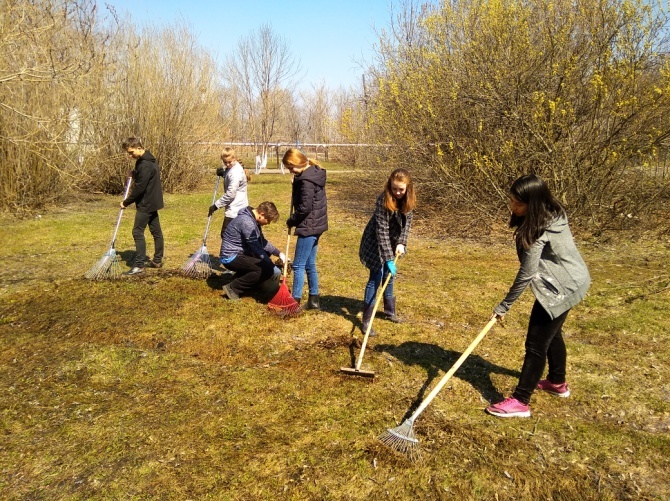